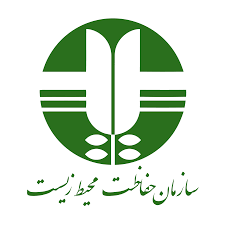 معاونت محیط زیست انسانیمرکز ملی هوا و تغییر اقلیم
خرداد 1399
اسناد بالادستی
سیاست های ابلاغی مقام معظم رهبری در حوزه محیط زیست
سند چشم انداز کشور(افق 1404)
قانون حفاظت و بهسازی محیط زیست مصوب 1353
مصوبه هیئت وزیران 10/2/93(احکام منابع متحرک)
قانون هوای پاک مصوب 1396
آیین نامه های اجرایی قانون هوای پاک، مصوب هیئت وزیران 1397
قانون برنامه ششم توسعه 1400-1395
برنامه کاهش آلودگی هوای در هشت شهر بزرگ کشور مصوبه  212326 تاریخ 16/12/1390 هیئت وزیران
مصوبه 38454 مورخ 2/4/1395 هیئت وزیران در خصوص تشکیل کارگروه کاهش آلودگی هوای کلانشهرها
تصویب نامه شماره 12782/ت49952(بند 1-4 تجزیه و تحلیل مستمر سوخت مصرفی کشور در بازه های زمانی سه ماهه)
آیین نامه اجرایی بازار بهینه سازی انرژی
قانون اصلاح الگوی مصرف
کنوانسیون تغییر اقلیم
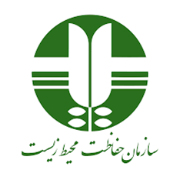 مرکز ملی هوا و تغییر اقلیم
گروه های تخصصی این مرکز شامل: دبیرخانه کارگروه ملی کاهش آلودگی هوا، دبیرخانه صدور مجوزهای زیست محیطی ، گروه آلودگی هوا، گروه تحلیل داده ها، گروه گرد و غبار، گروه انرژی، صدا و امواج و گروه تغییر اقلیم و حفاظت از اتمسفر  

 اهم وظایف : 
تهیه و تدوین پیش نویس قوانین، ضوابط و مقررات زیست محیطی
تهیه حدودمجاز و استانداردهای زیست محیطی
برقراری سیستم مدیریت کیفیت هوا  و  انرژی  به منظور برنامه ریزی و سیاست گذاری کلان  
شناسایی منابع آلاینده هوا جهت برنامه ریزی کنترل و کاهش آلاینده ها
تهیه فهرست انتشار و منشاء یابی آلاینده های هوا
نظارت بر روند اجرای قوانین و مصوبات و پایش مستمر منایع آلاینده هوا  با روشهای مدلسازی و به روز رسانی فهرست انتشار 
نظارت بر فعالیت صنایع در راستای کاهش انتشار گازهای گلخانه ای مطابق با تعهدات بین المللی
تهیه و تنظیم استانداردهای زیست محیطی در زمینه تکنولوژیهای پاک و نجدید شونده
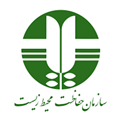 سیاست گذاری های لازم، تدوین برنامه های کوتاه مدت، میان و بلند مدت در سطح ملی در راستای بهبود کیفیت  هوا، مدیریت انرژی، و کنترل منابع انتشار صدا و امواج
ایجاد هماهنگی های لازم با سایر سازمان ها و دستگاه های مرتبط در خصوص آلودگی هوا و تغییر اقلیم 
هماهنگی و برنامه ریزی در امور مربوط به کنوانسیون ها و تعهدات بین المللی و منطقه ای کشور در زمینه هوا  و جو 
ظرفیت سازی در استفاده بیشتر از پتانسیل ساز و کار توسعه پاک در کشور
مقابله با شرایط بحران و آلودگی هوا از طریق برقراری سیستم مدیریت کیفیت هوا 
بررسی و مطالعه در زمینه آلاینده های فرامرزی 
ارائه راهکارهای علمی درخصوص کنترل واحدهای آلاینده هوا
بررسی روش های به کارگیری سیستم های کنترل و کاهش آلودگی هوا
سیاست گذاری و نظارت بر کاهش انتشار گازهای گلخانه ای و آلاینده های هوا ناشی از بخش انرژی
تعیین رقم میزان کاهش هزینه های زیست محیطی و اجتماعی به دلیل استفاده از انرژی های تجدیدپذیر و پاک
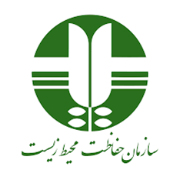 اهم چالش ها
کمبود سوخت گاز طبیعی در فصول سرد سال و استفاده واحدهای صنعتی به ویژه نیروگاه ها از سوخت مایع
عدم تجهیز بسیاری از نیروگاه ها به سیستم های کنترلی
عدم توزیع سوخت استاندارد در کل کشور
نبود بانک اطلاعاتی منسجم میزان انتشار گازهای گلخانه ای از واحدهای صنعتی بزرگ کشور 
نگاه درآمدی مسئولین محلی به عوارض آلایندگی- نبود سازوکار مشخص در خصوص نحوه و محل هزینه کرد
بارگذاری صنعت بیش از توان اکولوژیکی-بارگذاری جمعیتی در برخی از مناطق به ویژه عسلویه، ماهشهر و کلانشهرهای تهران، اصفهان و اراک
عدم تامین زیرساخت ها و نیازمندی های لازم جهت اجرای کامل مصوبات و قوانین مربوط به آلودگی هوا 
نبود اطلاعات لازم در خصوص آلاینده های خطرناک و منابع انتشار آن
فقدان الزامات قانونی مربوط به کاهش انتشار گازهای گلخانه‌ای در صنایع ( مالیات کربن یا استاندارد یا میزان مجاز انتشار گازهای گلخانه‌ای  (
عدم وجود زیر ساخت های پایش آلودگی صدا و امواج در سطح کشور  
نبود اطلاعات منسجم مربوط به کاهش انتشار در بخش انرژی
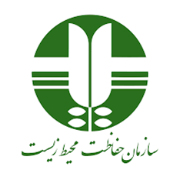 تاخیر در اجرای کامل طرح کهاب به ویژه در جایگا های عرض سوخت
عدم ارائه برنامه زمانبندی مشخص از سوی وزارت نفت در خصوص فرآیند استاندارد سازی انواع سوخت 
عدم ارائه برنامه مشخص از سوی وزارت نفت در خصوص کاهش میزان فلرینگ در صنایع نفت و گاز کشور
فرسوده بودن ایستگاه های ثابت سنجش کیفی هوا
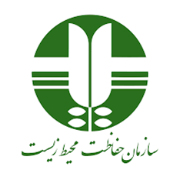 سیاست ها و خط مشی ها
تعیین استراتژی ها و خط مشی های کشور در سه بخش هوا،صدا و انرژی
 بررسی و تحقیق در زمینه استفاده از فناوری های نوین کنترل و کاهش آلودگی  هوا
بروز رسانی قوانین، آیین نامه ها و استانداردها و دستورالعمل های اجرائی و نظارتی
تقویت همکاریهای بین المللی ومشارکت فعال درکنوانسیون ها، پروتکل ها و تفاهم نامه ها
  توانمند سازی کارشناسان از طریق آموزش های کاربردی و میدانی
شناسایی تهدیدها و مخاطرات زیست محیطی کشور در حوزه هوا و تغییر اقلیم و برنامه ریزی زمان محور جهت تبدیل آنها به فرصت به منظور ارتقاء کیفیت محیط زیست و سلامت مردم
تعیین حدود مجاز بو
توسعه ظرفیت های فردی، سازمانی و سیستمی جهت اجرای کنوانسیون ها و پروتکل های بین المللی و همکاری های منطقه ایی
تعیین ظرفیت تهویه هوا(ظرفیت خودپالایی) مناطق صنعتی و آلوده
راه اندازی نظام MRV در کشور
پیگیری و نظارت بر افزایش سهم تامین سالانه ظرفیت موردنیاز برق کشور از انرژی های تجدید پذیر
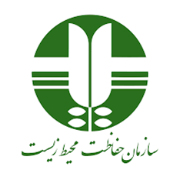 سیاست ها و خط مشی ها
اصلاح قانون هوای پاک و آیین نامه های اجرایی آن
برنامه ریزی جهت اجرای استراتژی و خطی مشی پایداری کیفیت هوا، 
ارتقاء استانداردهای وسایل نقلیه موتوری،
 ارتقاء فرآیند نظارت بر انجام تست آلایندگی خودروهای تولیدی و وارداتی،
 پیگیری از رده خارج کردن خودروهای اسقاطی
پیگیری تولید و واردات خودروهای کم مصرف، الکتریکی و هیبریدی
پیگیری اجرای طرح نوسازی ناوگان حمل و نقل عمومی و تجاری درون و برون شهری
تهیه و محاسبه شاخص آلودگی هوا مرتبط به ایستگاههای پایش آلودگی هوا،
تقویت نظارت بر اجرای برنامه معاینه فنی خودروها، 
پیگیری حذف آلاینده های خاص و پایش online صنایع بزرگ کشور منجمله کارخانجات سیمان و ....
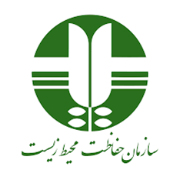 سیاست های اجرایی مرکز ملی هوا و تغییر اقلیم
پيگيري و نظارت بر اجراي معاينه فني موتورخانه ها و سامانه های احتراقی در كشور
پیگیری ممنوعیت/ محدودیت استفاده از مواد و محصولات آلاینده هوا مثل آزبست
ساماندهي و انتقال صنايع  آلاینده داخل محدوده هاي شهري به داخل شهرک های صنعتی
ترویج فناوری های دوستدار محیط زیست و جایگزینی انرژی های تجدید پذیر به جای سوخت های فسیلی
اطلاع رسانی وجریان آزاد اطلاعاتی در ارتباط با پایش آلاینده ها و فرهنگ سازی صحیح در این حوزه
تاکید بر توسعه سیستم های حمل و نقل عمومی پاک و برخوردار از استانداردهای زیست محیطی روز
پیگیری ارتقاء کیفیت سوخت و تولید خودرو منطبق بر استانداردهای کشوری
تسریع در امور از رده خارج کردن خودروهای فرسوده و آلاینده
تقویت سیستم های مکانیزه معاینه فنی و گسترش آنها در کل کشور
قانون مند کردن و ساماندهی فعالیتهای تاثیر گذار بر افزایش و تولید آلاینده ها
تدوین فاکتورهای انتشار کشوری آلاینده های هوا و تعیین سهم منابع مختلف در تولید آلودگی
تدوین، تکمیل و به روز رسانی استانداردها و دستورالعمل های هوا، صدا، امواج در بخشهای گوناگون
انجام مطالعات فهرست انتشار در كلان شهرهاي كشور
انجام مطالعات مدل سازي انتشار آلودگي  هوا در شهرهاي بزرگ كشور
راه اندازی سیستم پایش، گزارش دهی و صحه گذاری(MRV) در  بخش انرژی
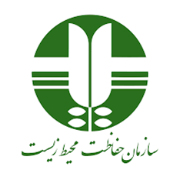 برنامه ها و اولویت های مرکز
برنامه ها و اولویت های این مرکز با رویکرد تقویت و ساماندهی نظام پایش زیست محیطی با استفاده از توان و ظرفیت دانشگاه ها، پارک های علم و فناوری وپژوهشکده ها به شرح زیر مدنظر می باشد:  
تهیه فهرست انتشار آلاینده های هوا و تعیین سهم منابع مختلف در تولید آلودگی در شهرهای آلوده کشور
انجام مطالعات مدل سازي انتشار آلودگي هوا در شهرهاي بزرگ كشور
ارتقاء کیفیت سوخت و تولید خودرو منطبق بر استانداردهای روز
تهیه طرح برآورد سود-هزینه قانون هوای پاک
تهیه اطلس صنایع آلاینده کشور
تهیه طرح برآورد میزان دستیابی به شاخص های توسعه پایدار
اتجام ممیزی انرژی و مدلسازی ساختمان‌های سازمان محیط‌زیست به منظور ارائه برنامه کاهش مصرف انرژی
راه اندازی سیستم MRV  انتشار آلاینده ها و گازهای گلخانه ای در بخش انرژی
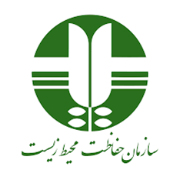 برنامه ها و اولویت های مرکز
همکاری و مشارکت بخش های مطالعاتی  در  اجرای پروژه های NAMA  و GCF در کشور 
همکاری در استقرار نظام مدیریتی سازگار با تغییر اقلیم 
ظرفیت سازی کارشناسان استانی برای تهیه موجودی انتشار گاز های گلخانه ای با همکاری دانشگاه های و مراکز تحقیقاتی 
همکاری با مراکز علمی و تحقیقاتی در پایش وضعیت انتشار آلودگی هوا، صدا و امواج در سطح کشور 
بهره مندی از توان علمی پارکهای علم و فناوری در تهیه تجهیزات ایستگاه های پایش صدا و امواج
مستند سازی وضعیت گذشته و حال که می توان از آن در کنترل پیامدهای حاصله، بازنگری فرایند مدیریت، تغییر بازخوردها و انجام اقدامات مدیریتی مناسب (تصمیم گیری) و اقدامات اجرایی تقلیل دهنده آثار زیانبار 
کمک به اجرای مقررات و قوانین زیست محیطی در ارتباط با مصرف منابع 
بررسی جنبه های مختلف زیست محیطی واحد و تهیه بانک اطلاعات مناسب و خروجی اطلاعات مدیریتی برای تصمیم گیری ها ،
پیشگیری از آلودگی و تخریب محیط زیست و مطابقت وضعیت محیط زیست با حدود مجاز 
حل مشکلات آلایندگی هوای واحدهای صنعتی با بهره گیری از ظرفیت های دانشگاهی و شرکت های دانش بنیان 
حذف فلرینگ از صنایع نفتی(مرحله استخراج و فرآوری)
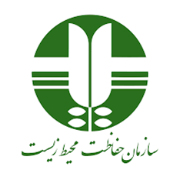 فهرست پروژه های پیشنهادی جهت همکاری با وزارت علوم
تعیین حدود مجاز بو
کاهش و کنترل بوی پیرامون فرودگاه امام خمینی(مسیر تهران-قم)
سولفورزدایی از مازوت جهت مصرف در نیروگاه ها و صنایع
توسعه مرکز تست آلایندگی خودروهای دیزلی( نصب ذره شماره)
طرح مدیریت و پایش آلاینده های زیست محیطی (مپسا)
طرح حمایت از نیروگاه های حرارتی جهت کاهش انتشار گازهای گلخانه ای
منشاء یابی ذرات در سایر کلانشهرها
راه اندازی MRV  کاهش انتشار در بخش انرژی
تعیین حدود مجاز آلایندگی و تراز صدای خودروها و موتورسیکلت ها 
برآورد ردپای کربن محصولات تولیدی در کشور
برآورد خسارت آلاینده‌های هوا در پالایشگاه‌ها و پتروشیمی‌ها و ارائه سناریوهای مدیریتی مبتنی بر ابزارهای اقتصادی جهت کنترل آلاینده‌ها و کاهش آن
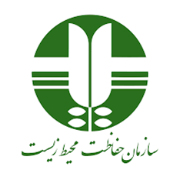 ادامه فهرست پروژه های پیشنهادی
شناسایی منابع انتشار آلاینده های سمی در مناطق شهری (شامل 8 کلان شهر،عسلویه و بندر ماهشهر)
بررسی امکان‌سنجی و تعیین حدود مجاز منطقه‌ای آلاینده های هوا برای صنایع
 ارزیابی اثرات زیست محیطی، سلامتی، اجتماعی و فرهنگی ناشی از تغییر اقلیم بر اقتصاد کشور
تهیه اطلس صنایع بالقوه آلاینده‌ی هوای کشور
تعیین ظرفیت تهویه هوا(ظرفیت خودپالایی هوا) در مناطق صنعتی و در حال توسعه
تعیین حدود مجاز انتشار ذرات در معادن
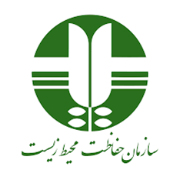 پروژه های در دست اجرا با همکاری مراکز دانشگاهی
تهیه فهرست انتشار کلانشهرها( در 10 شهر) -کنسرسیوم دانشگاه های برتر کشور
تهیه دستورالعمل نحوه محاسبه جرایم آلودگی هوا- دانشگاه شهید بهشتی
منشاء یابی ذرات در اصفهان- دانشگاه صنعتی شریف
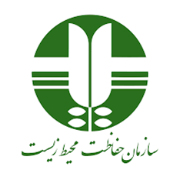 پایان

با تشکر از حسن توجه

 خرداد 99